1
Требования к структуре и формату презентации проектов, представляемых на интерактивных сессиях
2
ОБЩИЕ ТРЕБОВАНИЯ
Проект необходимо подготовить в форме презентации в соответствии с предлагаемой структурой
Презентация должна быть в формате .pdf и .ppt 
Средний объем презентации – не более 15 слайдов 
Все слайды необходимо упорядочить, пронумеровать(правый верхний угол) и присвоить им названия 
Время на выступление с презентацией – до 5 минут 
В презентации должна преобладать графическая информация: схемы, эскизы, рисунки, гравюры, фотографии и другие виды статических изображений в цветном или чёрно-белом формате
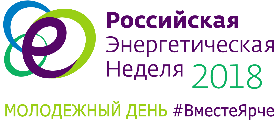 3
Интерактивные сессии 
по формированию молодежных проектов, 
направленных на развитие и популяризацию топливно-энергетического комплекса 
Российской Федерации
логотип организации/команды
название 
тематическая направленность проекта
возрастная категория
[Титульный слайд]
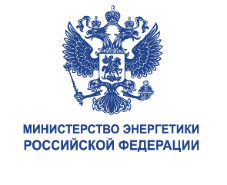 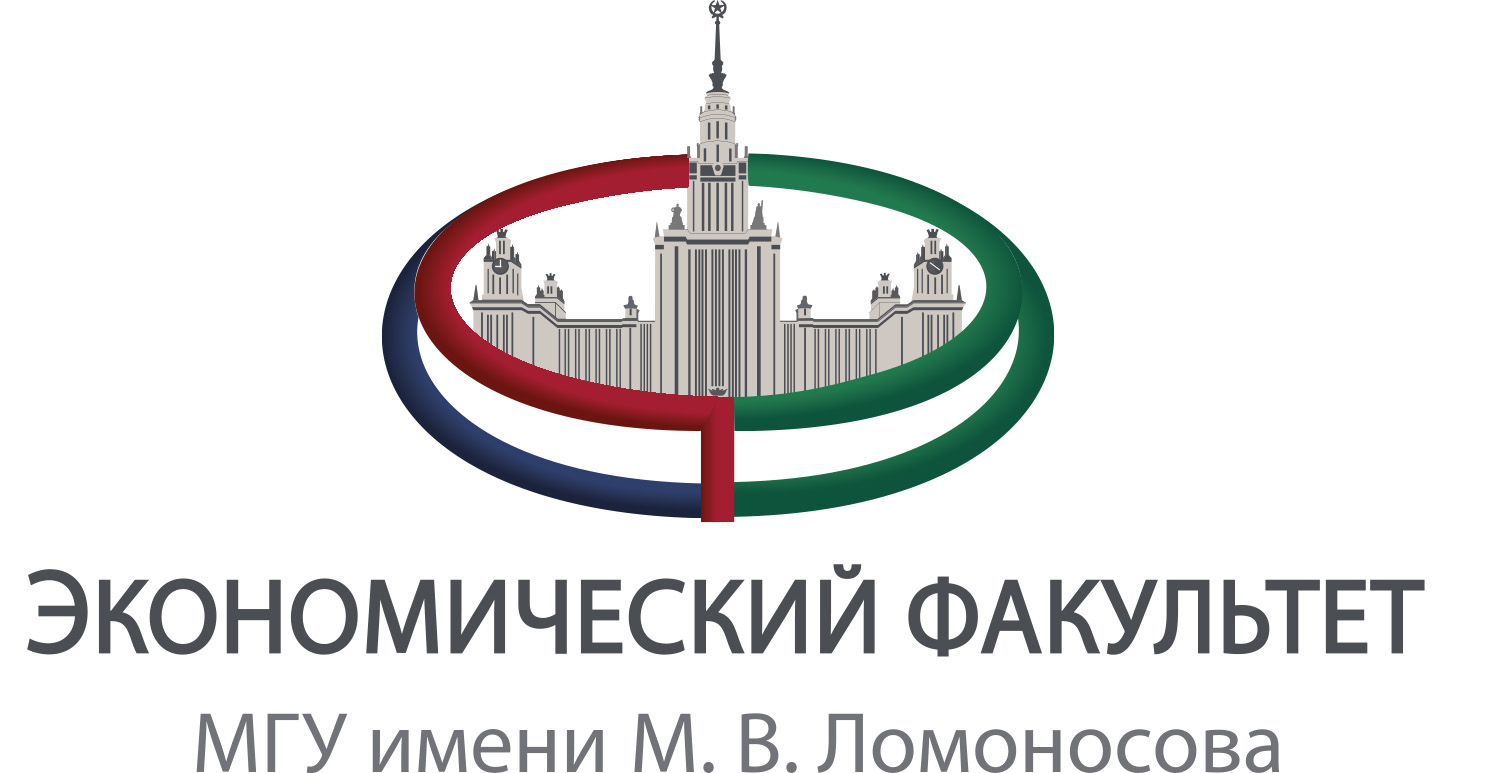 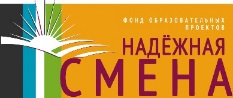 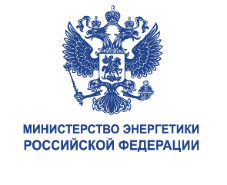 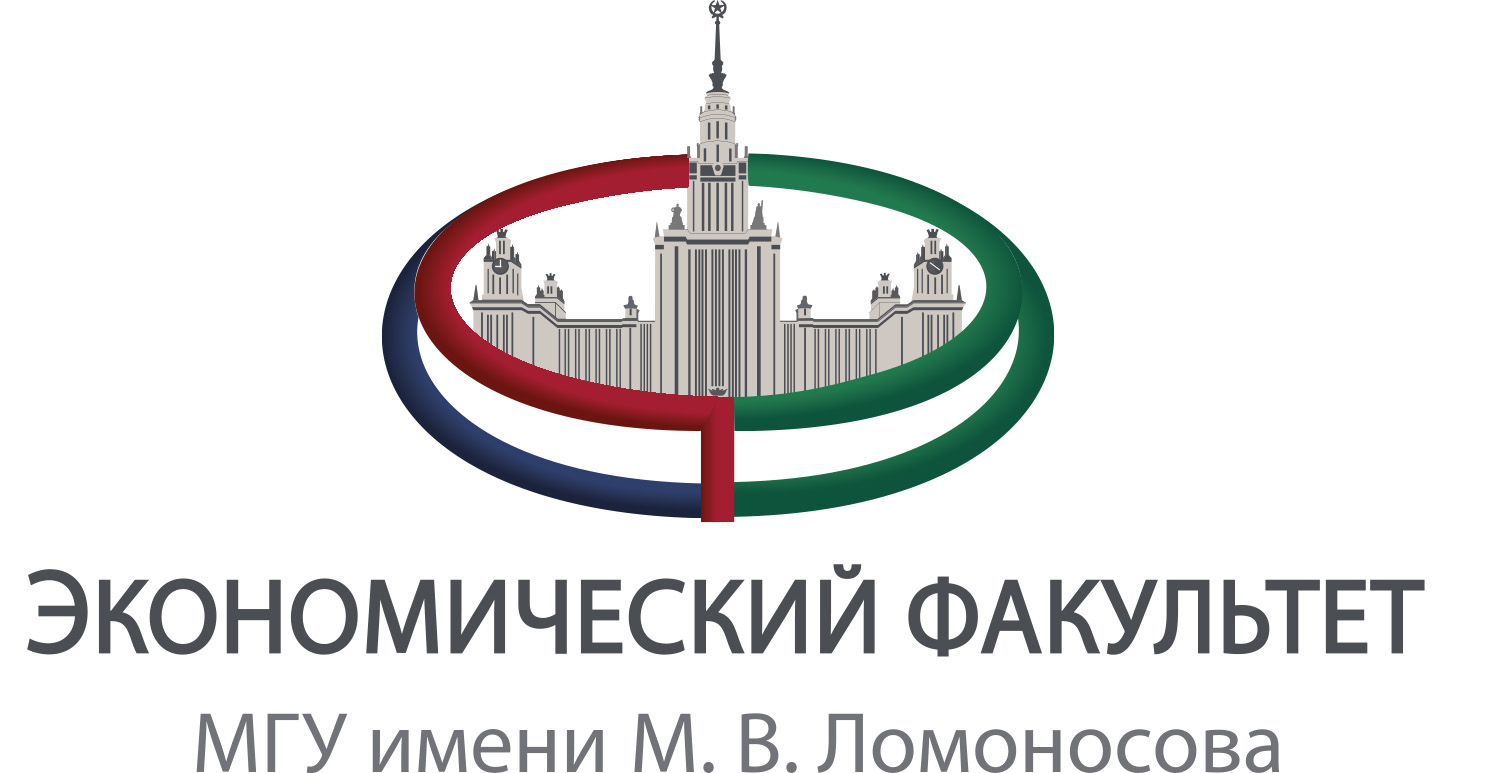 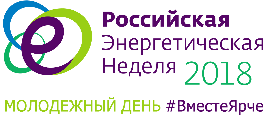 логотип организации/команды
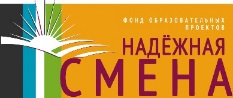 4
МАКСИМУМ
   15 СЛАЙДОВ
ТРЕБОВАНИЯ К ПРЕЗЕНТАЦИИ РЕШЕНИЙ
ТЕХНИЧЕСКИЕ 
ПОКАЗАТЕЛИ
ФИНАНСОВО-ЭКОНОМИЧЕСКАЯ ОЦЕНКА
ТЕХНИЧЕСКИЕ 
ПОКАЗАТЕЛИ
ИССЛЕДОВАНИЕ
АНАЛИЗ
ВЫВОДЫ
ПОРЯДОК ОТОБРАЖЕНИЯ ИНФОРМАЦИИ НА СЛАЙДАХ:
СЛАЙД № 1 – ТИТУЛЬНЫЙ, НАЗВАНИЕ ПРОЕКТА, ТЕМАТИЧЕСКАЯ НАПРАВЛЕННОСТЬ ПРОЕКТА, ВОЗРАСТНАЯ КАТЕГОРИЯ;
СЛАЙД № 2 – ПРЕЗЕНТАЦИЯ КОМАНДЫ: ФИО, ВОЗРАСТ, ДОЛЖНОСТЬ/ КУРС, КОНТАКТЫ КАПИТАНА (С ФОТОГРАФИЯМИ);
СЛАЙД № 3-10 – АНАЛИЗ, ИССЛЕДОВАНИЕ, ОПИСАНИЕ, ТЕХНИЧЕСКИЕ ПОКАЗАТЕЛИ, ФИНАНСОВО-ЭКОНОМИЧЕСКАЯ ОЦЕНКА И ПР.;  
СЛАЙД № 10-15 – ВЫВОДЫ ПРОДЕЛАННОЙ РАБОТЫ И ЗАКЛЮЧЕНИЕ;
Шрифты:
!!!TimesNewRoman / Arial!!